MARKETS AND COMPETITORS
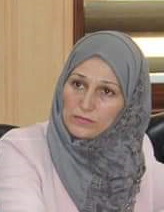 Dr.DJOUDI Hanane
Faculty of ECMS/ University of Biskra
                                                                             October, 2024
REF: Business vocabulary in use
A business idea is a concept that can be used for financial gain that is usually centered on a product or service that can be offered for money. The characteristics of a promising business idea are:
Innovative: The idea should be unique, original and creative. It should offer something new or better than existing products or services.
Profitable: The idea must have the potential to generate sufficient profits and provide a good return on investment.
Feasible: It should be realistic and achievable given your skills, experience and available resources.
Scalable: A good business idea should have growth potential and the ability to expand to new markets.
Business idea
https://ideaape.com/business/Idea
Types of potential business idea:
A gap in the market
New product, service or invention
Innovative solution to an every day problem
An interest or hobby that can be monetised
Utilised skills you’ve learned in your career
Business idea
https://www.workspace.co.uk/
A
B
C
EX 1
EX 2
EX 3
Thanks
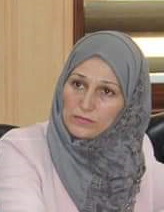